IMPACTS DE L’AUSTÉRITÉ SUR LES CENTRES CULTURELSVERS UN ETAT DES LIEUXjanvier 2016
Le financement complexe des Centres culturels: aperçu des moyens et des pressions qu’ils subissent
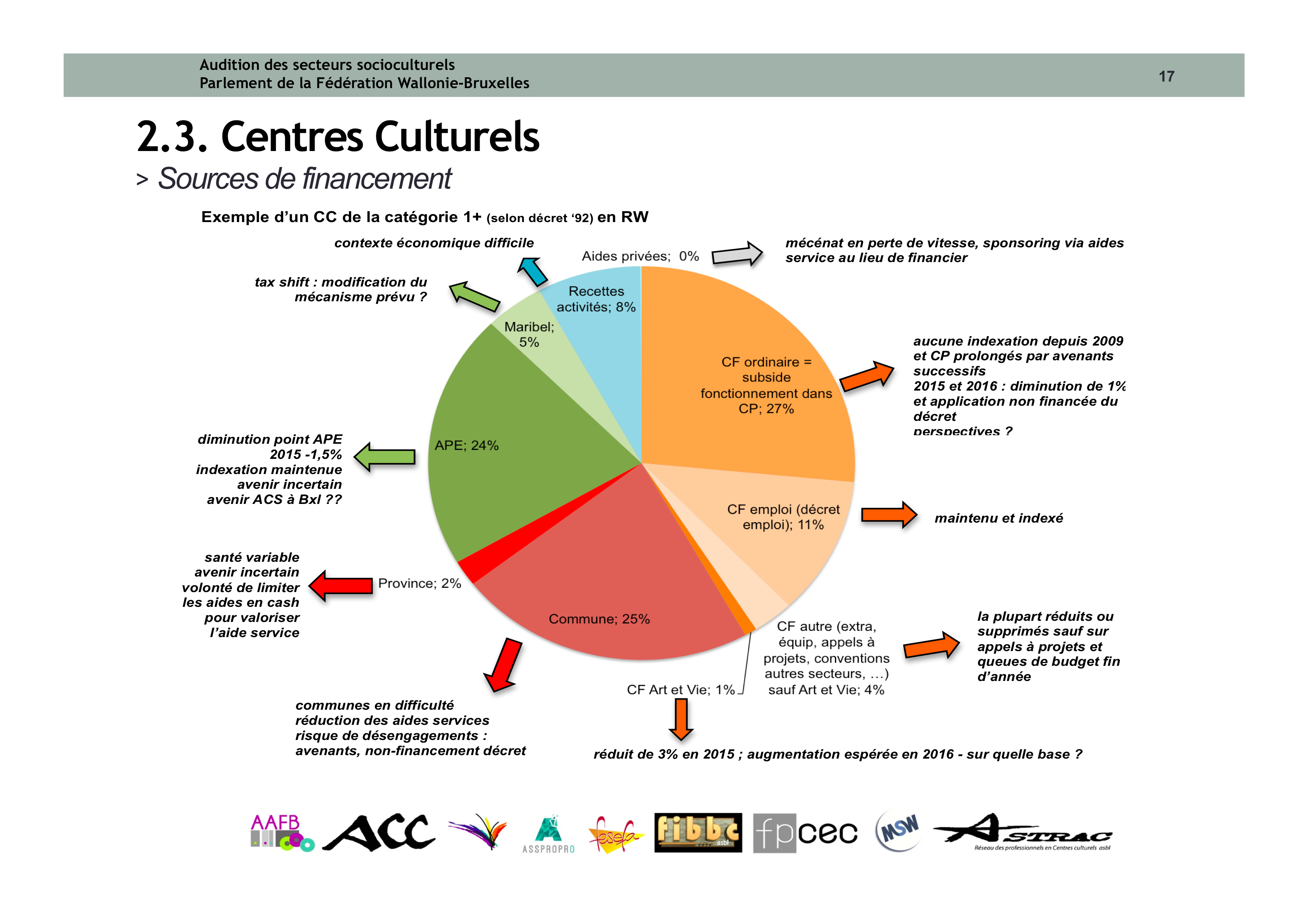 Enquête sur les impacts de l’austérité dans les Centres culturels
93 réponses sur 115 lieux
28 locaux catégories 3-4 (sur 36)
21 locaux catégorie 2 (sur 27)
35 locaux catégories 1 à 1+++ (sur 40)
9 régionaux (sur 12)
chiffres comptes annuels
réflexion partagée avec ACC et ASSPROPRO :  « signaux faibles »

 bonne représentativité
informations de type déclaratif
subjectivité affirmée mais « objectivée » quelque peu
Aides en réduction (autres que subventions structurelles de la FWB et des aides APE la RW)
dans un cas sur 4
aides communales: aides services et apports financiers
recettes des activités
impact réel dans 2/3 des cas, importance moyenne à décisive
peu compensées par des aides nouvelles
trouvées dans un cas sur 3
d’une importance négligeable à moyenne
< communes
< appels à projets, sponsoring: courte durée, « logiques » différentes

risque d’un secteur qui se développe à différentes vitesses: égalité dans l’exercice des droits culturels?
recherche de moyens devient une occupation importante, voire un métier en soi
Situation financière des CC: résultats reportés
Situation fin 2015
« tout à fait saine »: 10%
évaluation mitigée à négative: presque 50%
5 témoignages d’une situation critique, voire intenable
Mesures d’économie
prises dans plus de 80% des cas
avant tout réductions des frais de « fonctionnement »
mesures touchant directement l’action:
différentes économies aux niveau de la diffusion/programmation: env. 50% des cas
moins de médiation: 1 cas sur 6
augmentation des participations financières: 1 cas sur 3
aides aux artistes: 1 cas sur 6
réduction de services fournis par le CC: 1 cas sur 10
partenariats mis en veille: 1 cas sur 6
mesures touchant l’emploi: plus de 1 cas sur 4
réductions temps de travail, non prolongation de contrats, remplaçants moins chers, licenciements
surtout dans les fonctions de l’animation et de l’administration

rôle des CC en tant que relais des pratiques artistiques?
exercice des droits culturels par tous?
risque d’un « repli sur soi »
conditions de travail? avenir de la professionnalisation?
« Si demain, la FWB dégage des marges pour refinancer les Centres culturels, à quoi ces moyens doivent-ils être affectés? »